Формы,  методы  и  приемы   обучения  игре  на  детских  шумовых и  музыкальных  инструментах
Формы,  методы  и  приемы   обучения  игре  на  детских 
 шумовых и  музыкальных  инструментах
 на  занятиях используются различные формы работы, сочетаются изучение теоретического материала  и практическая работа: 
ритмические упражнения, игра на металлофоне и ксилофоне (основные навыки), игра  на  шумовых  инструментах,  игра в оркестре, творческие упражнения, импровизации. 
Все формы работы логично сменяют и дополняют друг друга.
Виды инструментов:
Мелодические (металлофон, ксилофон)
Немелодические (бубенцы, треугольники различного размера и толщины, бубны, кастаньеты, трещотки, ложки, блоки и т.д.)
Шумовые инструменты своими руками
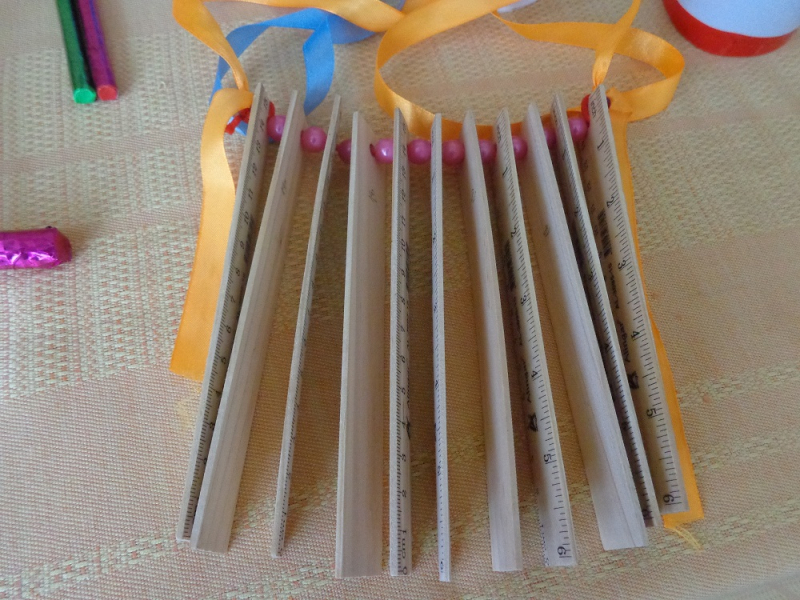 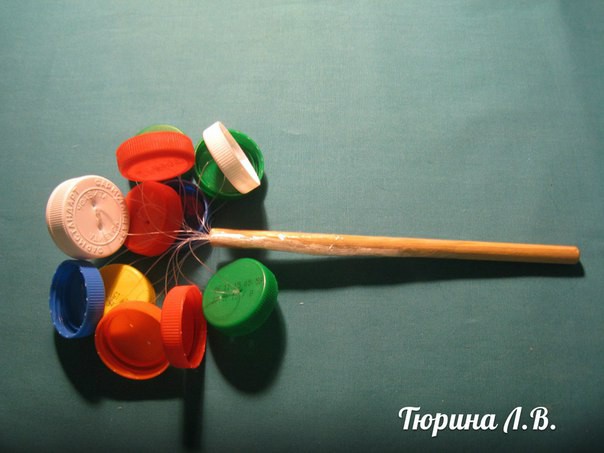 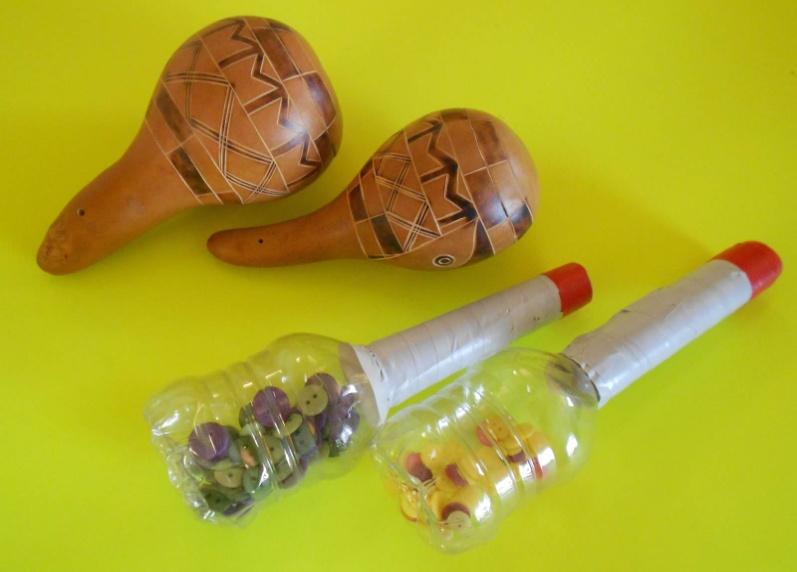 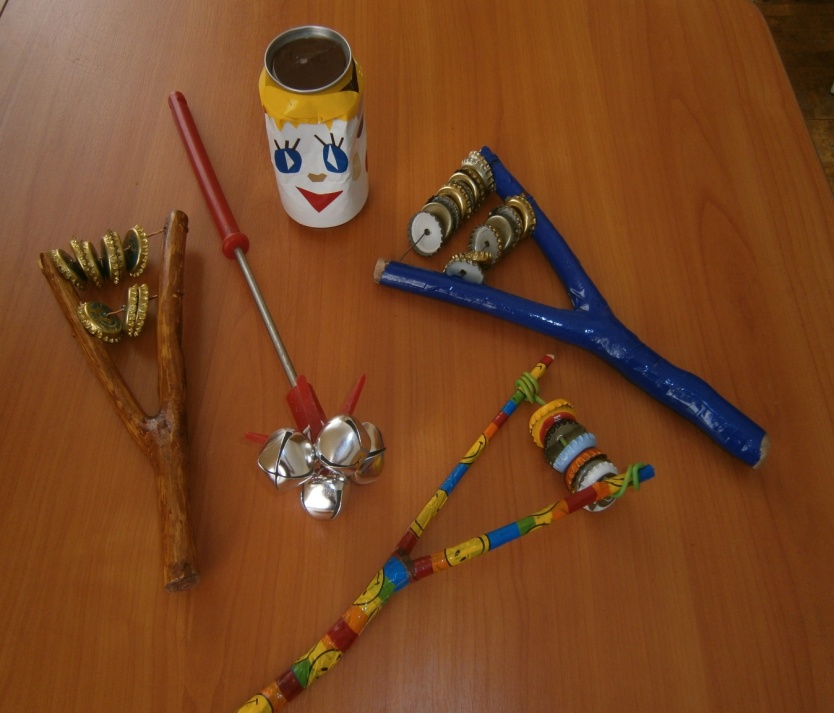 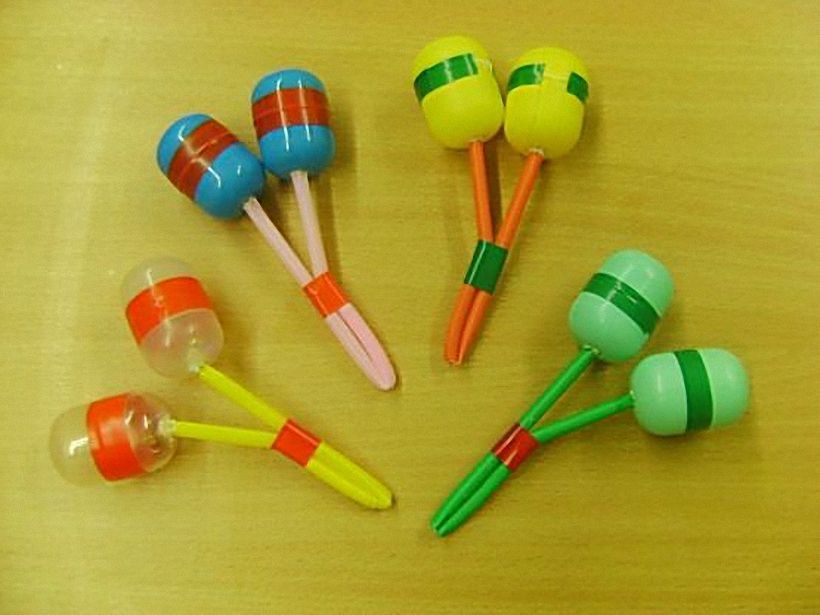 Ритм, пульс – мерность в окружающем мире.
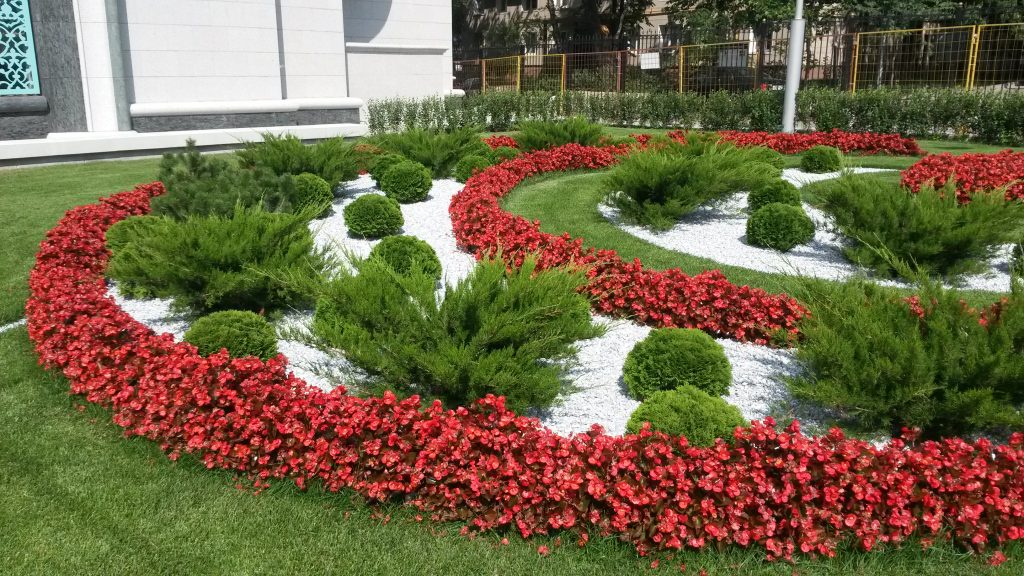 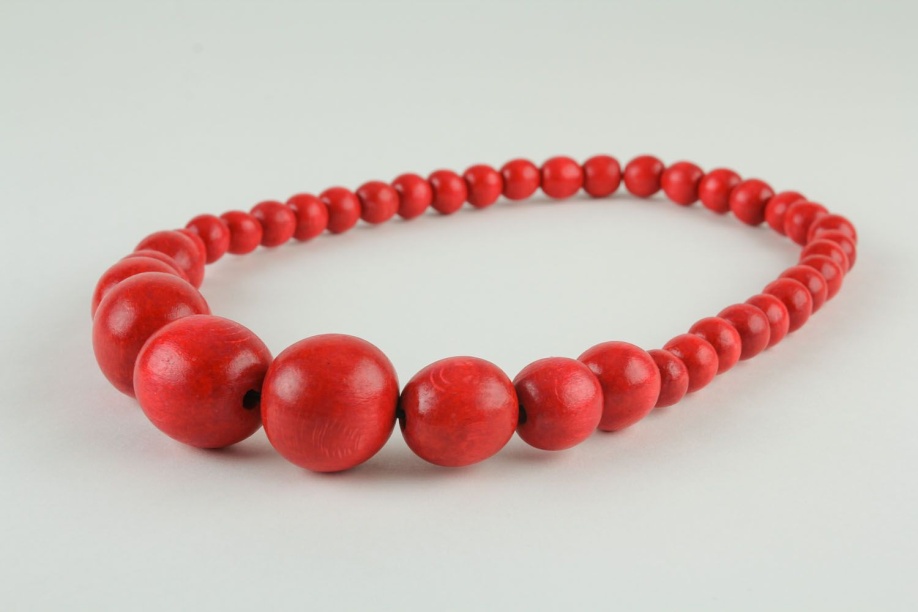 Попробуйте рассмотреть внимательно, в деталях, какой-нибудь орнамент 
Слово  "орнамент" означает украшение, с которым мы постоянно встречаемся в быту (на салфетках, коврах, обоях, посуде). 
В каждом орнаменте его элементы повторяются, и повтор этот отличает одна особенность – ритмичность.
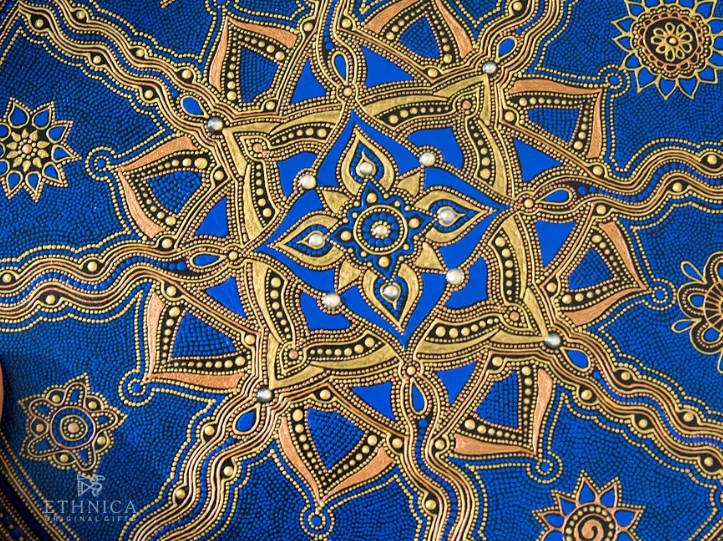 Ритм – важное средство организации элементов формы, которое реализуется как многократное закономерное чередование элементов ряда с целью их упорядочивания.
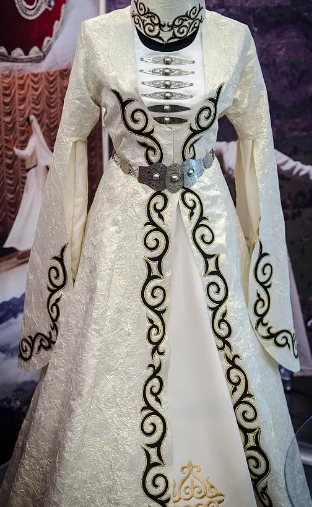 Ритм и метр в орнаментах одежды
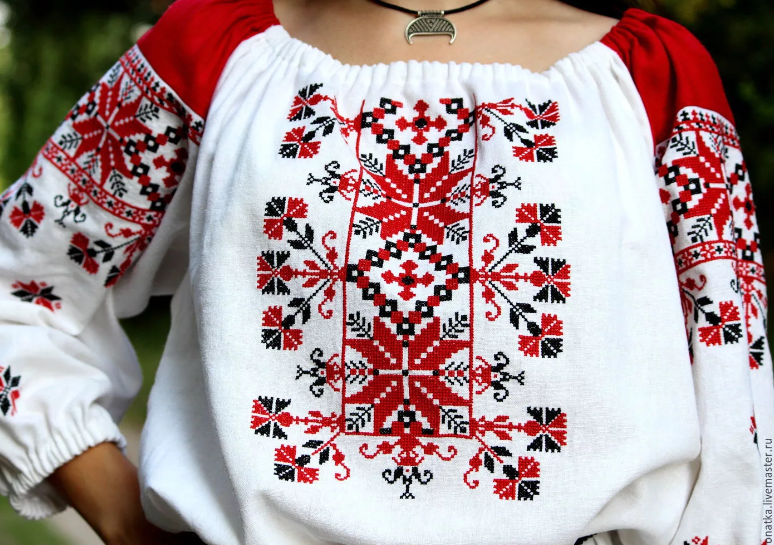 В музыке  слово «ритм» подразумевает ритмический рисунок – последовательность  звуков различной продолжительности, 
определяющая эмоциональный строй музыки.
Основные понятия
Пульс в музыке – это равномерные одинаковые удары. Эти удары могут быть быстрыми или медленными, главное, что бы они были равномерными. 
В ритме чередуются долгие и короткие звуки, но основой всего является пульс, который музыканты чувствуют внутри себя. 
  
Сильные и слабые удары пульса. 
  
Удары пульса в музыке не равномерны по силе и не однородны. Есть удары сильные, а есть слабые. Это можно сравнить с ударением в словах. Так же, если ударные и безударные слоги чередуются в определённом порядке, то получается поэзия. 
  
В музыке пульсация имеет строгую закономерность чередования между сильными и слабыми ударами.
Что такое музыкальный метр? 

Для удобства чередующиеся удары пульса пересчитываются. 

Сильный удар всегда считается как «РАЗ», то есть становится первым начальным, а уже после идут слабые удары – второй, третий (если есть). 

Такой счет долей(ударов) в музыке называется МЕТРОМ.
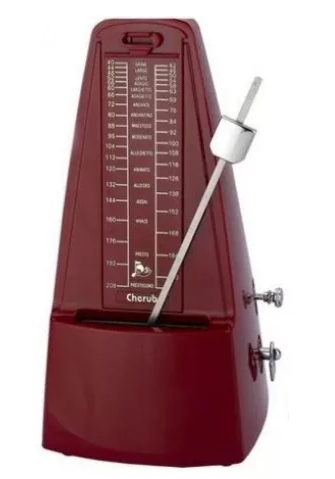 Метр —равномерное чередование сильных и слабых долей Также метр можно сравнить с ударами невидимого метронома, задающего ход времени музыкального произведения, в который вписываются звуки (ноты).
Донотный период обучения
-   Звуки долгие обозначаются толстой линией и слогом «та»,
-   Звуки короткие – тонкой линией и слогом «ти»
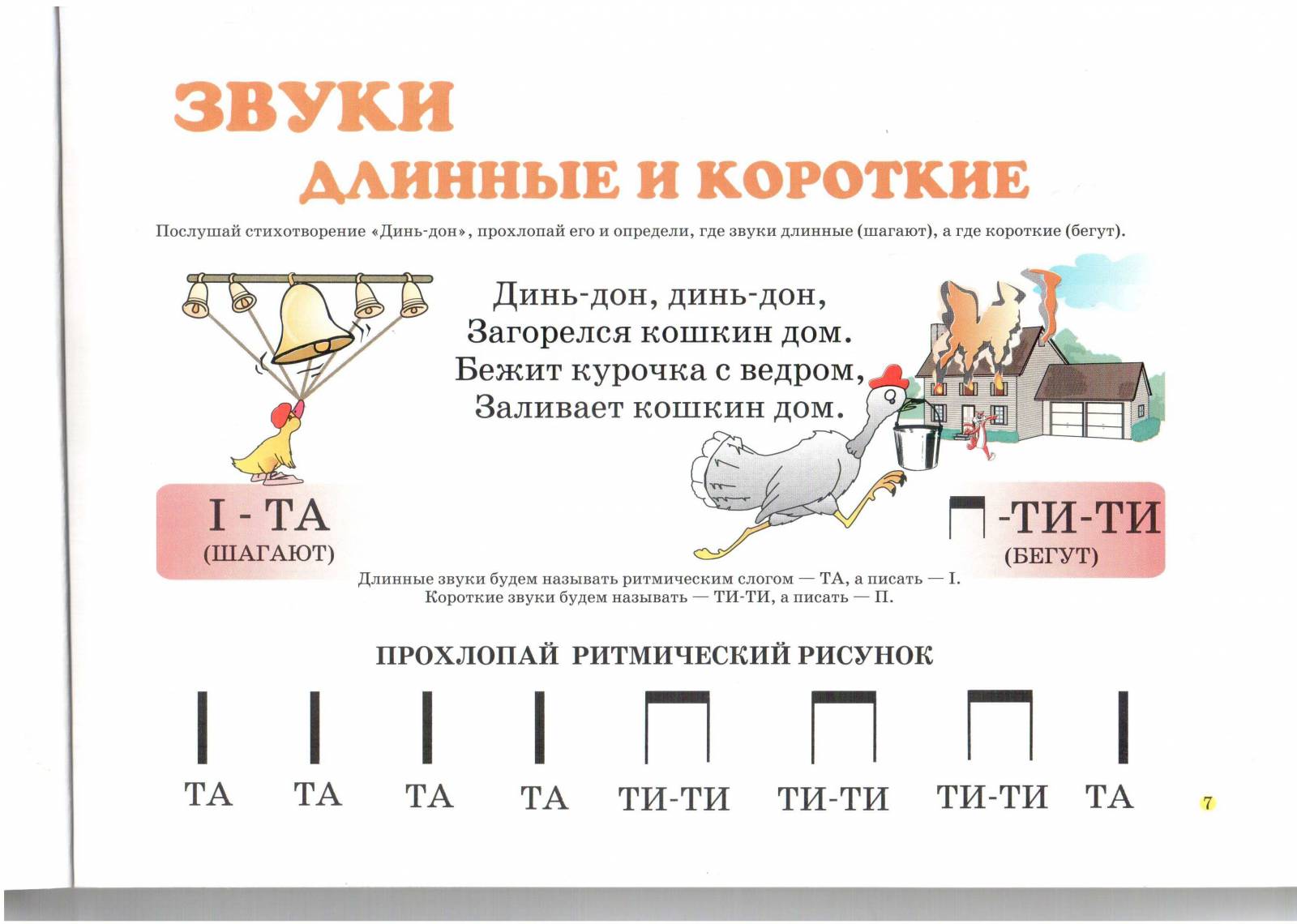 Попробуйте прохлопать в ладоши ритм детского стихотворения, 
и вы заметите, что в нем чередуются долгие и короткие слоги 
из которых сложился ритмический рисунок на картинке
Изображение длительностей на начальном этапе могут выглядеть и так….
Большие предметы – более долгие звуки, 
маленькие –короткие звуки
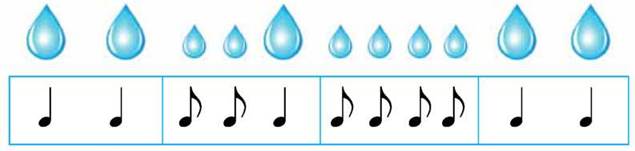 А так выглядят ноты 
указывающие на продолжительность
 звука
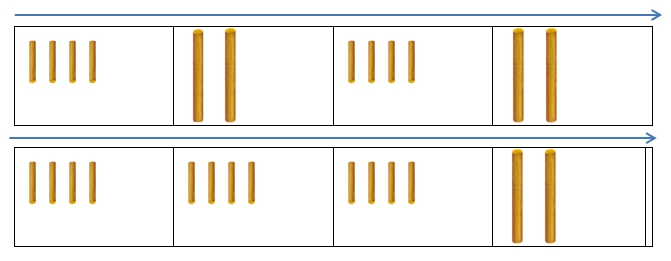 Соединение символа длительности  музыкального звука  
и слова
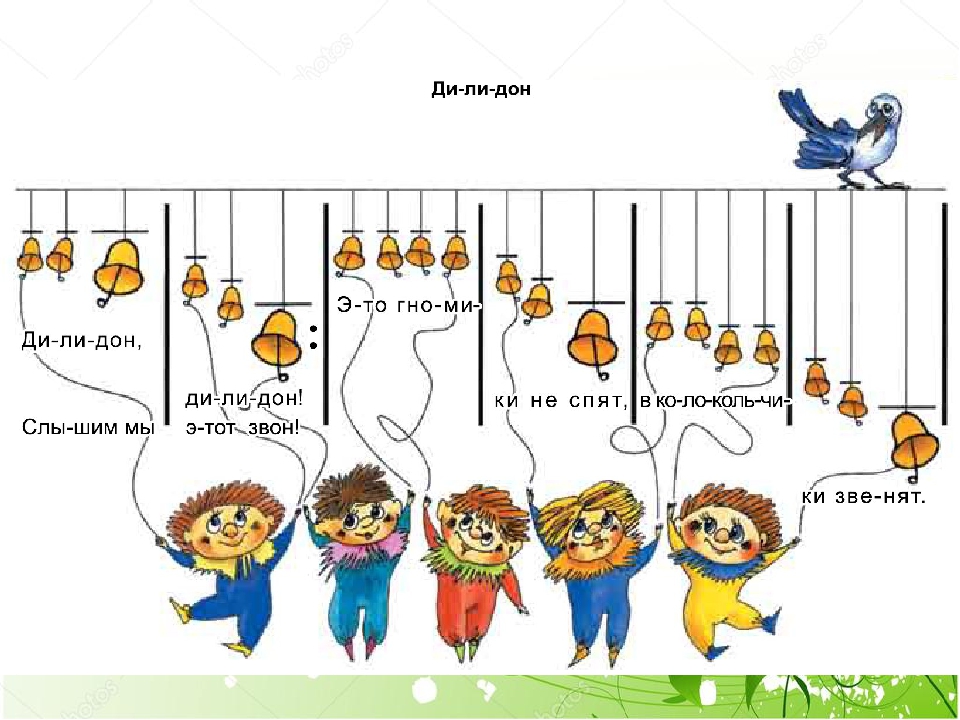 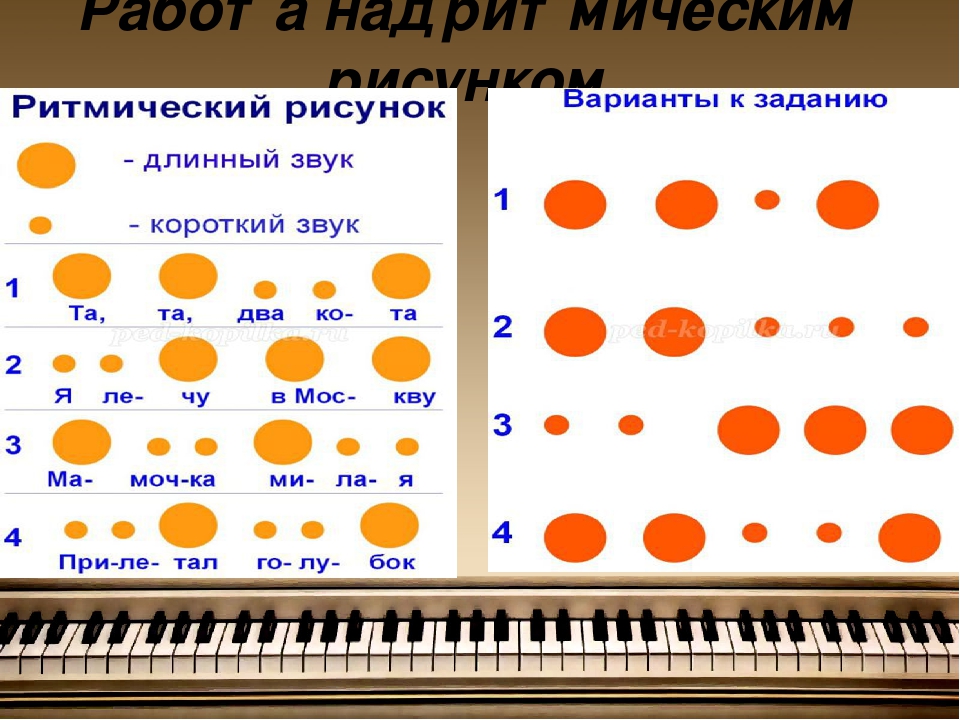 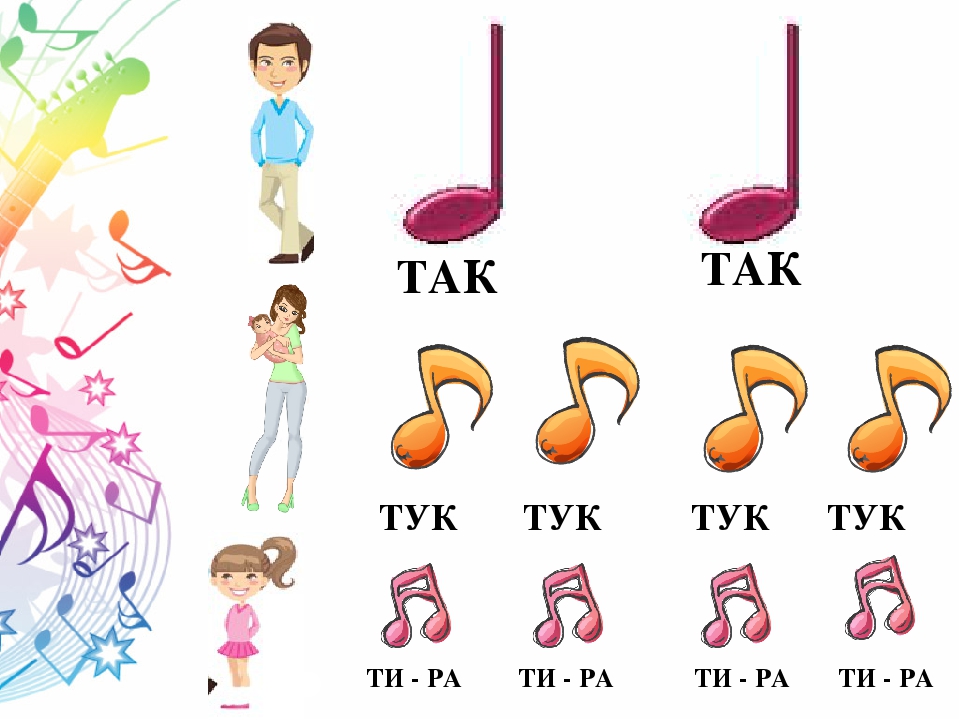 Ритмические  упражнения 
Выполните задание!!!
№1 Допишите ритмический рисунок к стихотворениям, обозначая долгие слоги одной палочкой, а более короткие соединенные по две
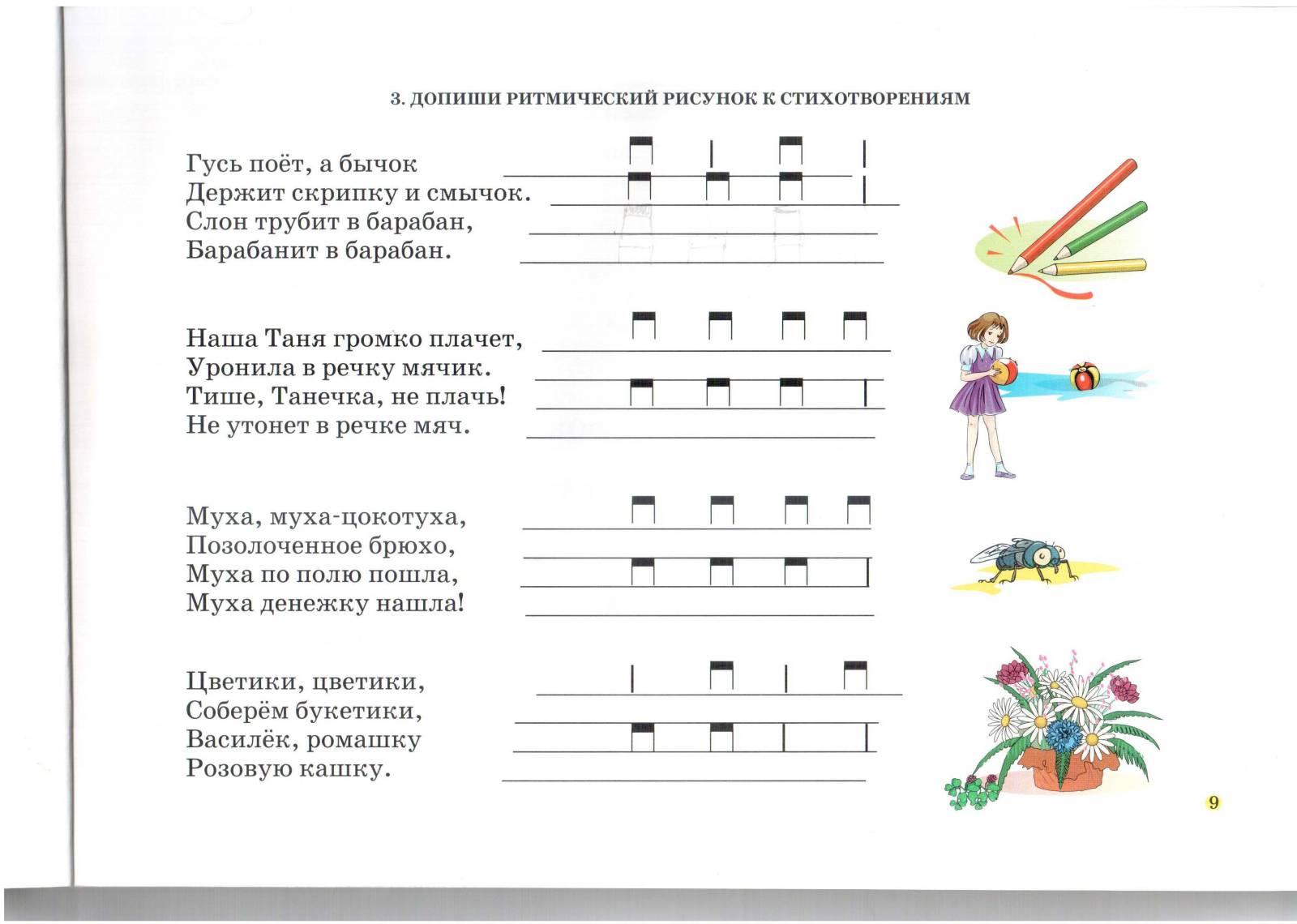 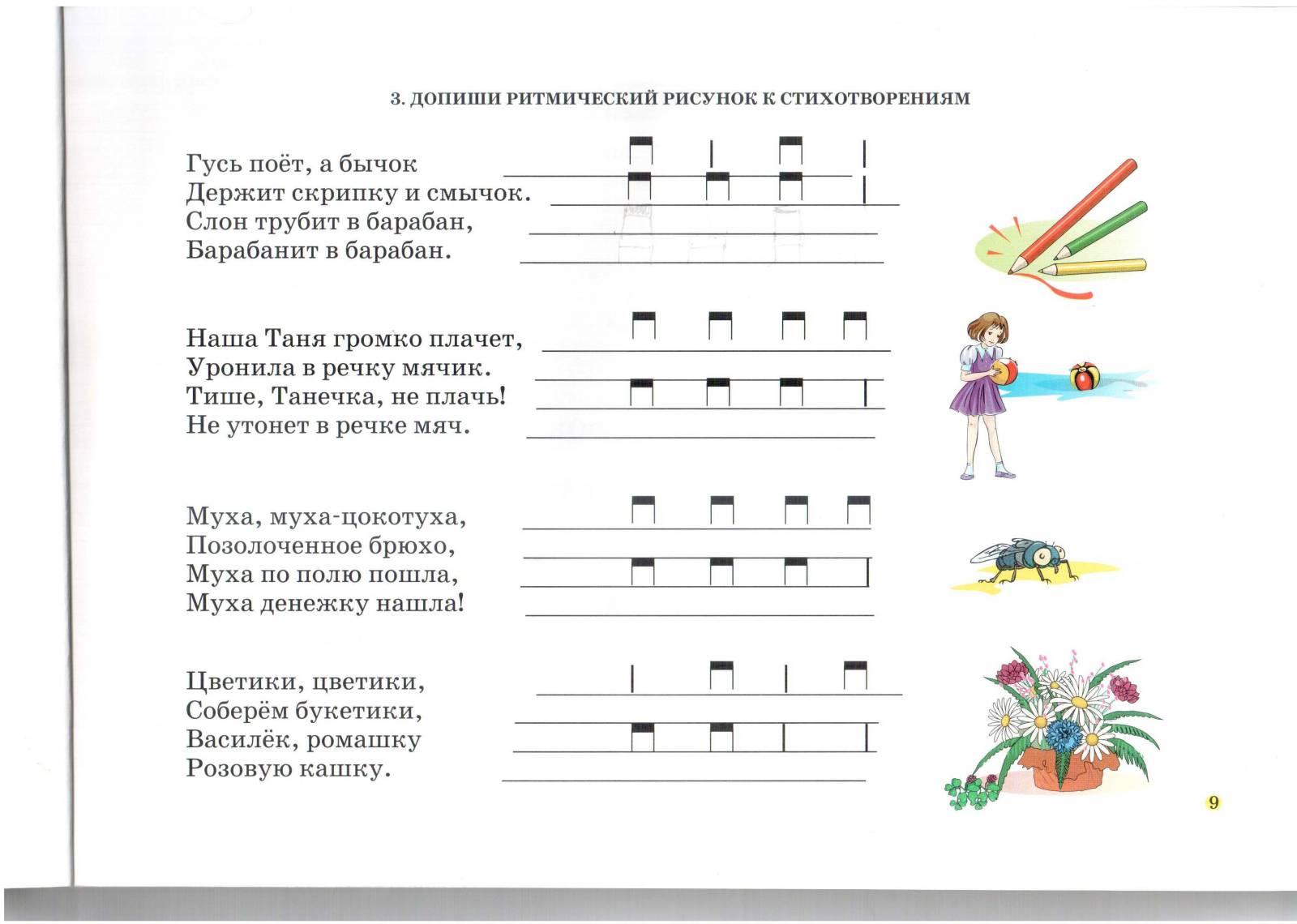 Приемы развития чувства ритма
Прохлопывание  (выстукивания) ритма имен и слов
Вот вам новая игра,
В ритме говорить слова.
Как узнаешь инструмент,
Называй в тот же момент
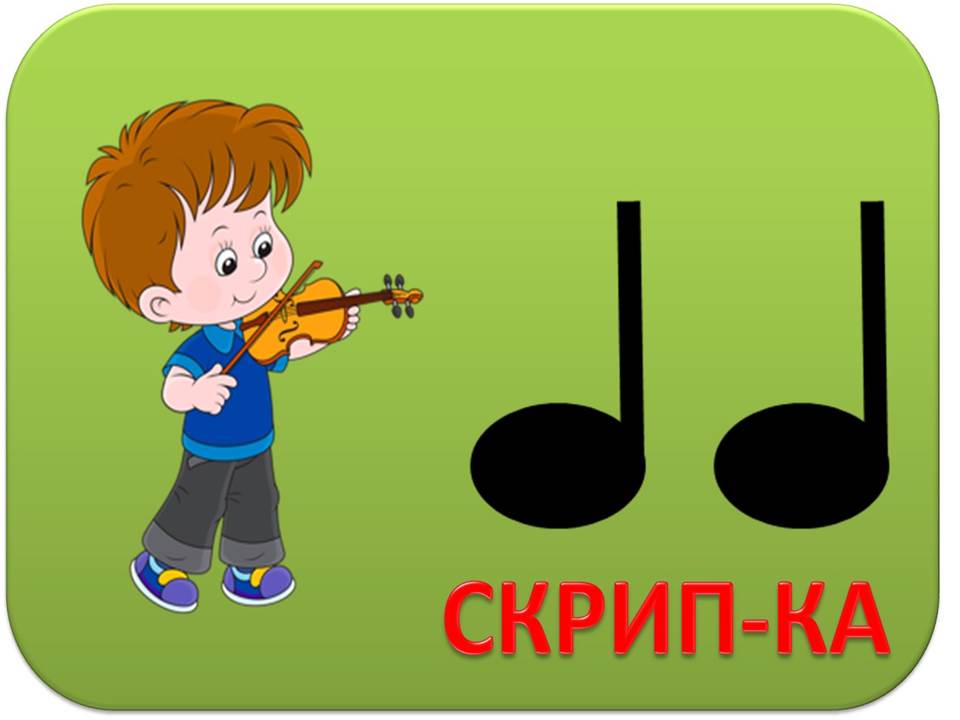 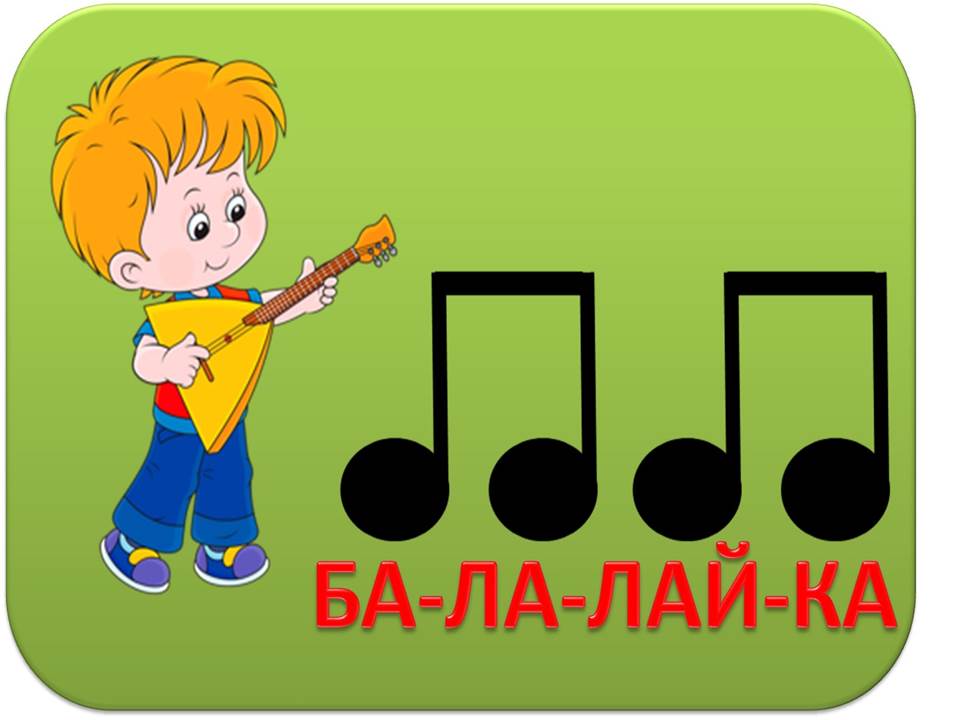 Выполните задание!!!
№2   Напишите (по аналогии с примерами на слайде)  ритм двух слов и двух имен
Переходим к практике…
1.Слушаем музыку и выбираем инструменты
2. Решаем, какой инструмент будет исполнять короткие звуки, а какой ударения (акценты) и долгие звуки
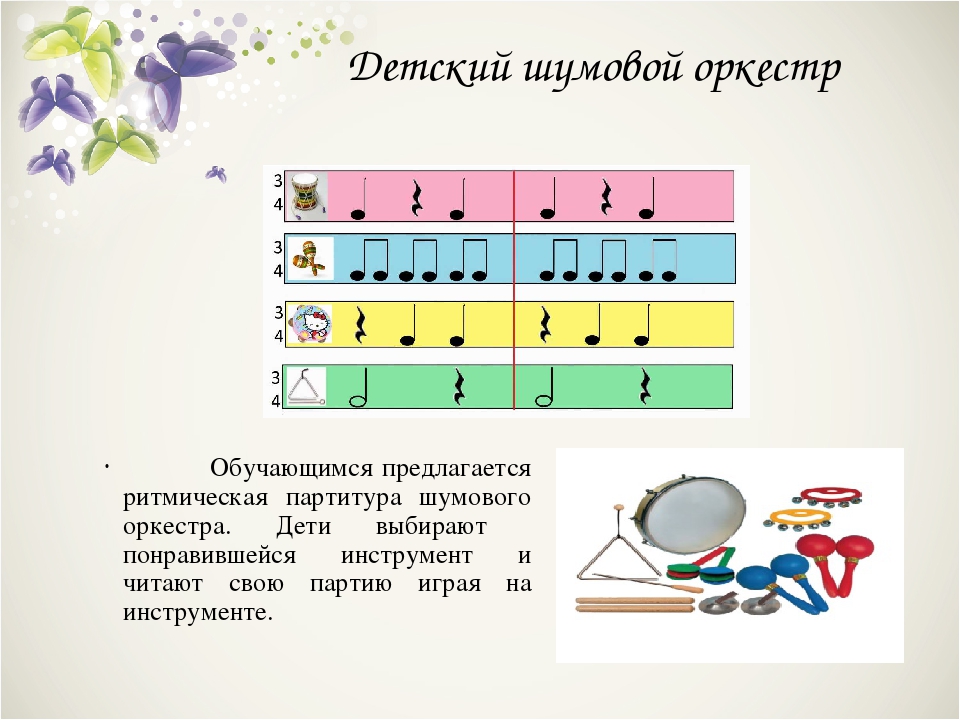 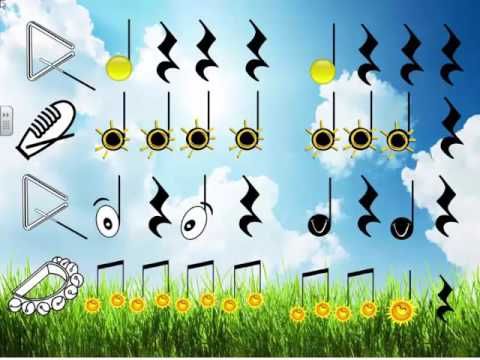 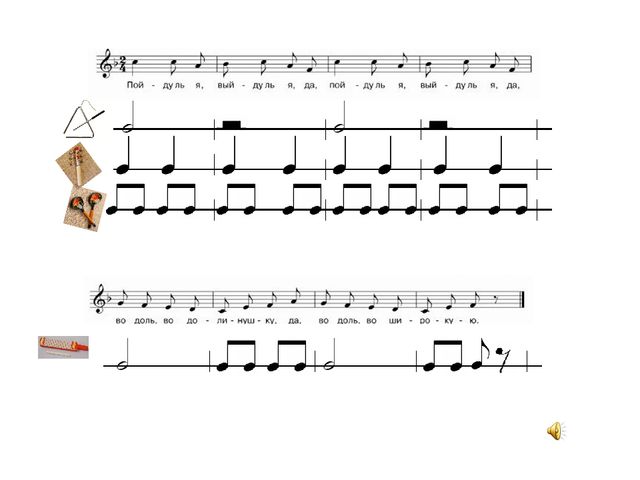 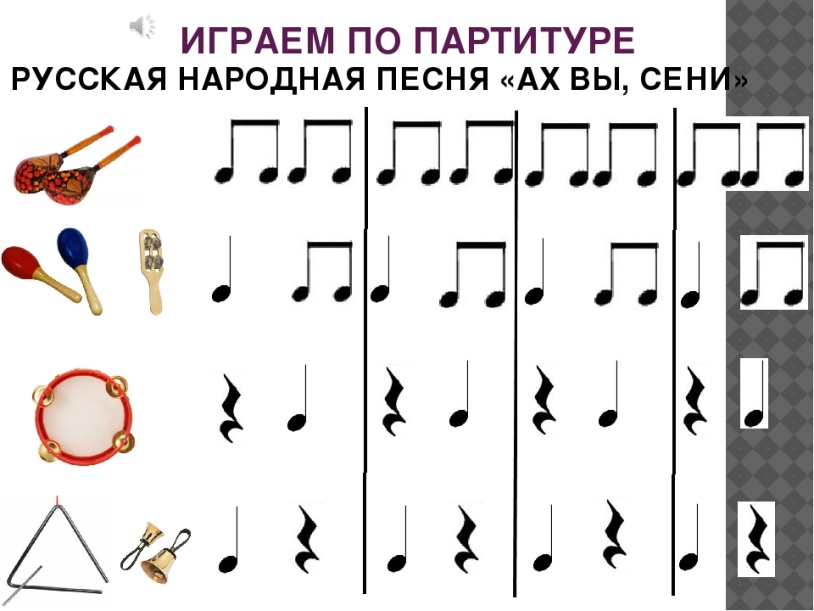 Выбор музыкального инструмента

 для детского исполнения чаще используют ударные шумовые инструменты 
 выбирая «роли» для инструментов – ориентируемся на характер их звучания (они не должны заглушать звучание основной мелодии)
 инструментам с продолжительным звуком (как у треугольника) стараемся не поручать исполнение коротких звуков
Терминологический  словарь 
Способ игры – это исходная позиция инструмента, т.е. Вариант расположения его в руках исполнителя при игре стоя или сидя. 
Приём игры – это приём звукоизвлечения. 
Остинатный ритм – постоянный заданный ритм, 
 
Виды инструментального сопровождения: 
- пульсация долей (равномерное чередование); 
- дублирование ритмического рисунка произведения( обычно это называют «хлопать в такт» музыки, повторяя ее ритм); 
- исполнение остинатного ритма:  2/4 (например, всегда прохлопываем только на счет «раз» - простой вид остинатного ритма)
1 этап – равномерная пульсация долей;
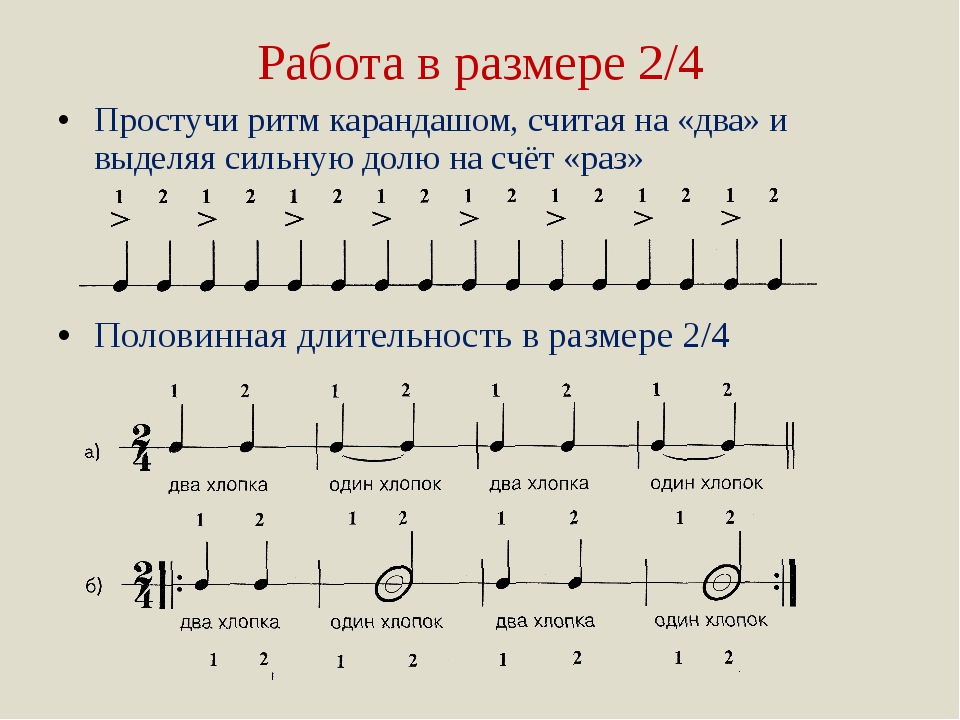 Сильный удар
2 этап – восприятие и воспроизведение только сильных долей; 







3 этап – восприятие и воспроизведение только слабых долей;
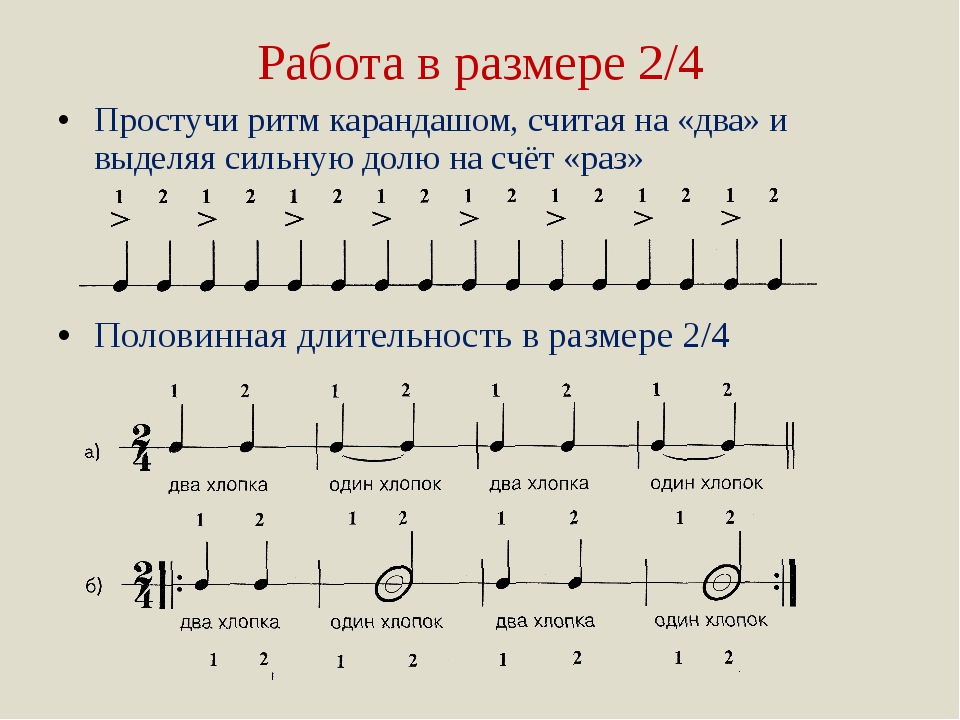 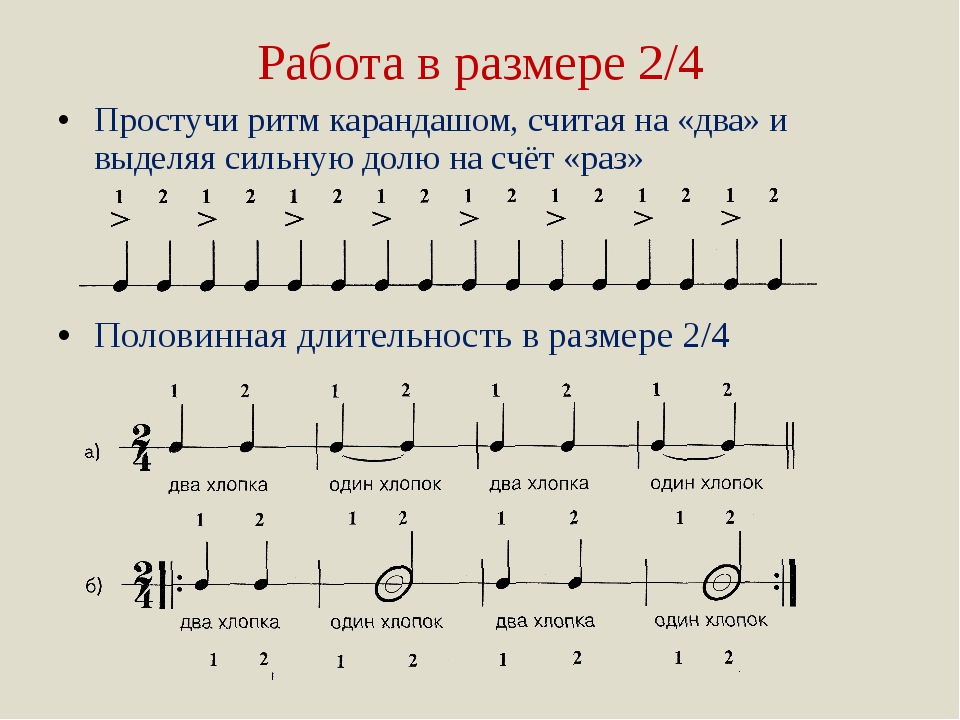 №3   Простучите карандашом или ручкой ритмические задания
4 этап – восприятие и воспроизведение ритма, т.е. Точного ритмического рисунка произведения
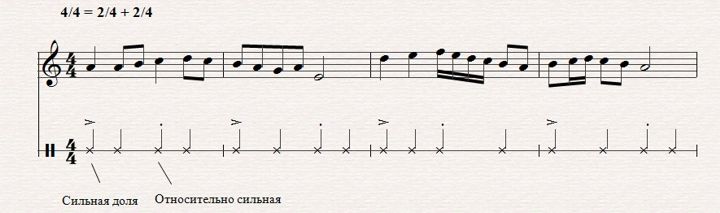 ритм
метр
5 этап – восприятие и воспроизведение остинатного ритма 
приучить детей к коллективному согласованному музицированию;
Это интересно!!!
В произведении  «Болеро»
композитора Мориса Равеля (фр.) 
Малый барабан исполняет этот остинатный ритм 169 раз (4056 ударов)
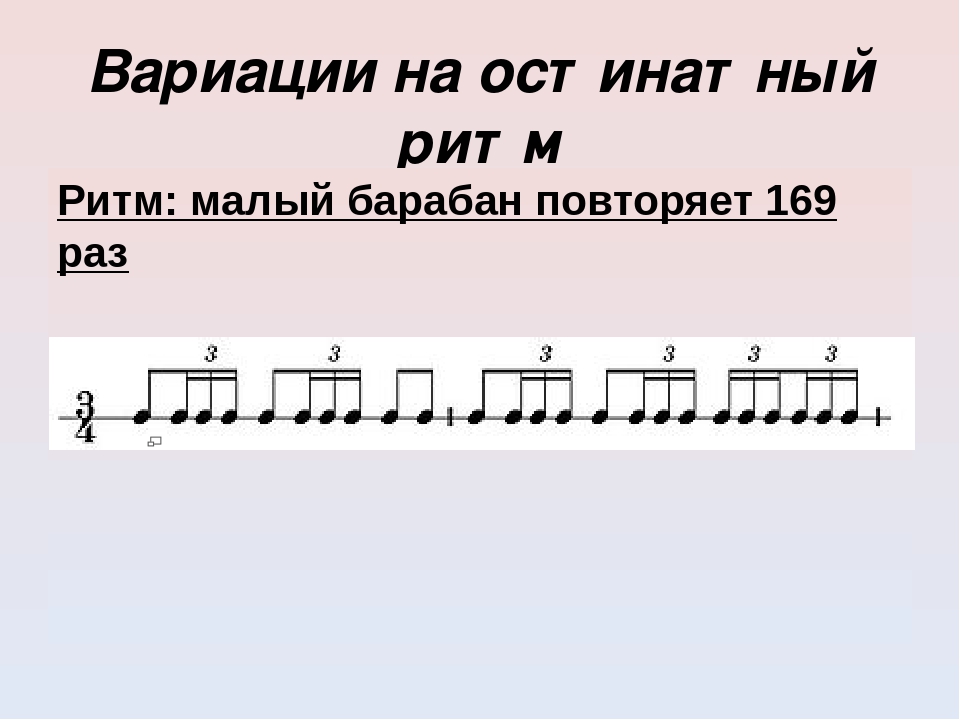 Решаем задачи:

подготовить детей к восприятию дирижерских жестов;

развивать их собственное творчество, путем импровизации и сочинения, используя при этом самые простые и доступные детям тексты и шумовые инструменты;

исполнение своей партии в оркестровом коллективе, 

умение слушать и понимать музыку, исполняемую отдельными группами и оркестром в целом, 

согласованное исполнение в оркестре в соответствии с требованиями руководителя (дирижера).
Существует несколько способов обучения игры на мелодических инструментах:по нотам, по цветовым или цифровым обозначениям, по слуху.
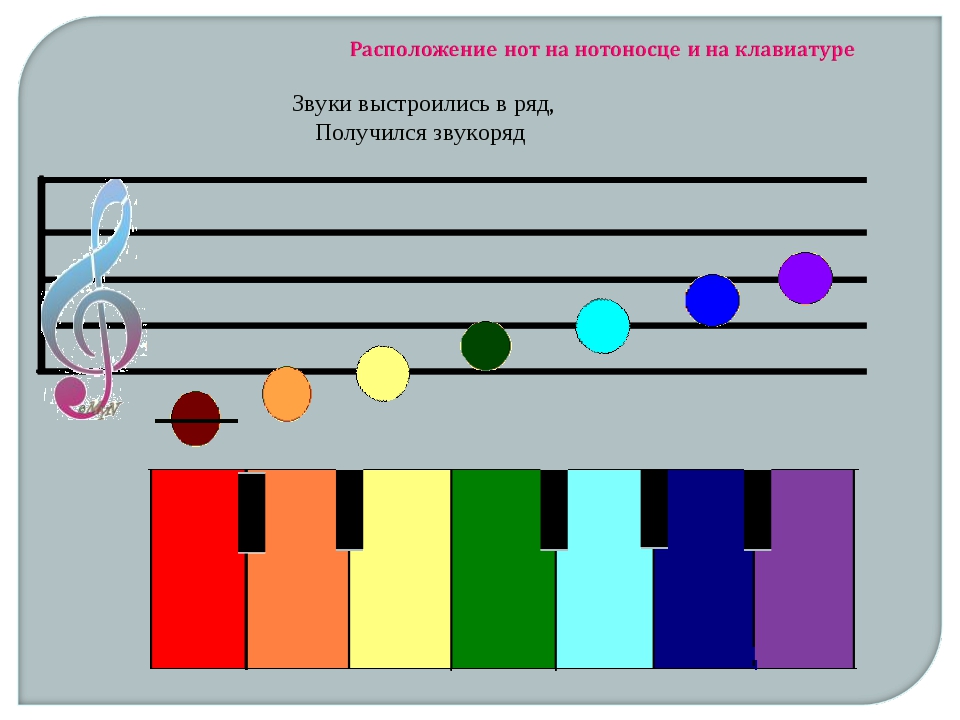 Внимание! 
У каждого инструмента своя цветовая гамма и последовательность цветов.
К каждому такому инструменту прилагаются свои карточки для исполнения
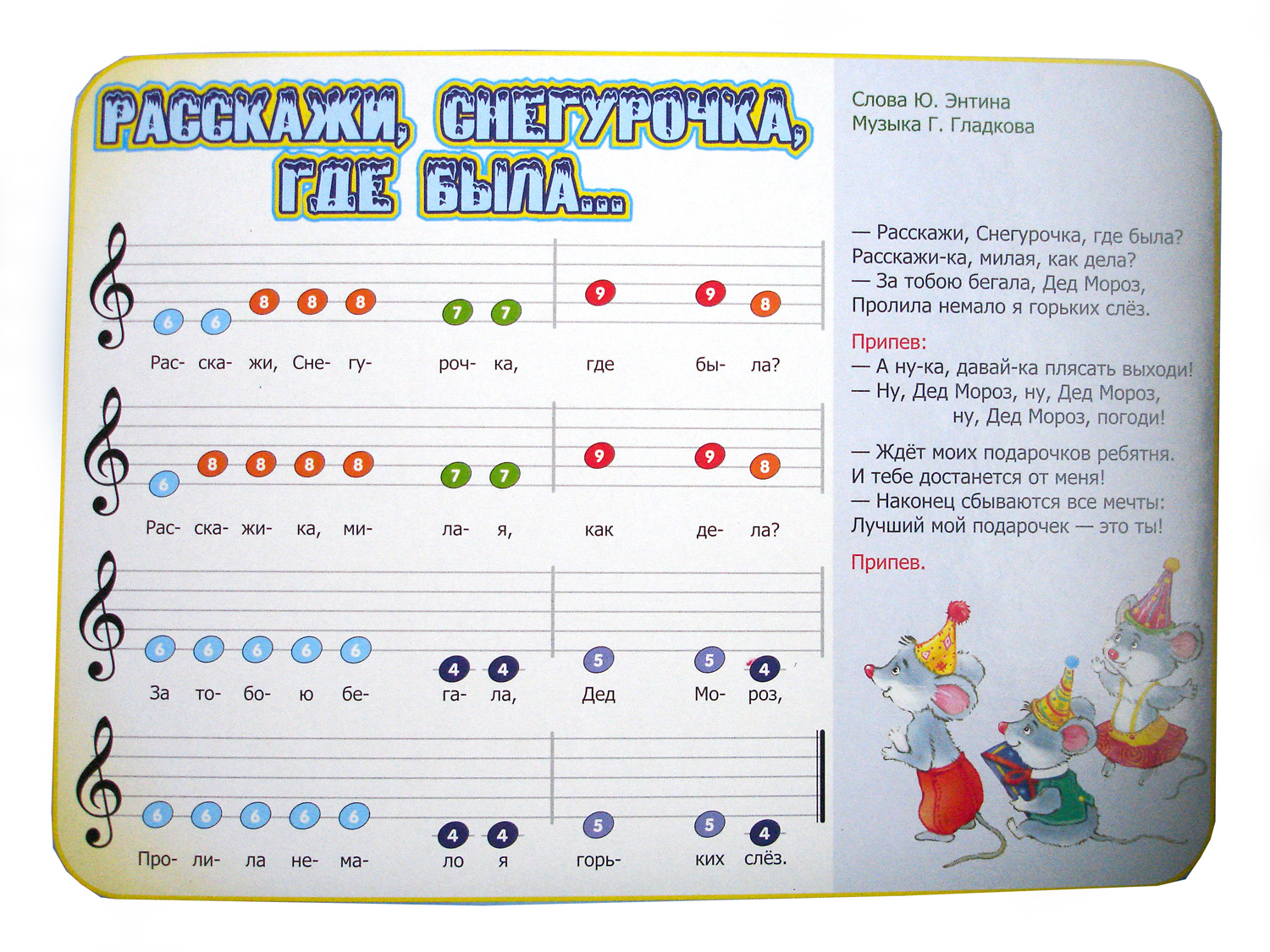 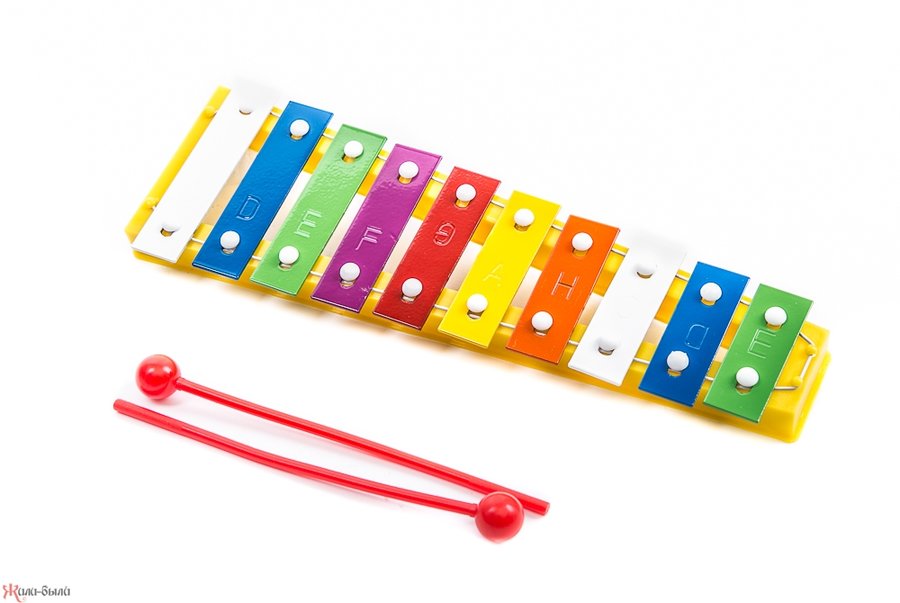 Вывод
Пульс в музыке – это равномерные одинаковые удары. 
Сильные и слабые удары пульса. 
  В музыке пульсация имеет строгую закономерность чередования между сильными и слабыми ударами. 
Ритм - последовательность  звуков различной продолжительности, 
Ритм влияет на  эмоциональный строй музыки( в марше и колыбельной разный ритм)
Музыкальные инструменты отличаются окраской звука

Способ игры – это исходная позиция инструмента, т.е. Вариант расположения его в руках исполнителя при игре стоя или сидя. 
Приём игры – это приём звукоизвлечения. 
Остинатный ритм – постоянный заданный ритм, 
 
Виды инструментального сопровождения: 
- пульсация долей; 
- дублирование ритмического рисунка произведения; 
исполнение остинатного ритма
Обучение игре на музыкальных инструментах – от речевых упражнений до игры в ансамбле
Цель – формирование музыкальной культуры
Включение в урок игры на детских музыкальных инструментах связано с решением следующих педагогических задач:

стимулировать исполнительскую деятельность детей на занятиях, во внеклассной работе и в свободное время;

способствовать формированию художественного вкуса и интересов;

различать тембр инструментов;

активизировать развитие музыкальных способностей: 
 ладовое чувство – способность чувствовать эмоциональную выразительность звуковысотного движения;
 музыкально-слуховые представления   - способность звуковысотного отражения мелодии;   
 чувство ритма – способность активного двигательного переживания музыки, ощущение его воспроизведения;
чувство музыкальной формы;
 тембровый слух.
Рефлексия содержания занятия
(облако "тегов", которые необходимо дополнить)
 
Сегодня я узнал...

Было трудно…

Я понял, что…

Было интересно узнать, что…

Меня удивило…

Мне захотелось…